Region 3 Area Chairs
December 5, 2020
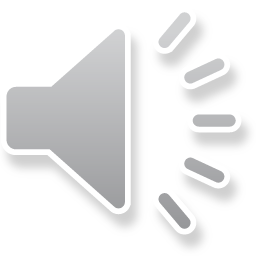 1
Overview
Multiple Region Directors have considered reducing the number of Area Chairs, or eliminating them
Push back from some Area Chairs
Operational Audit Committee reviewed and provide assessment of Area Chairs in 2019; recommended an Ad Hoc look at alternative plans
Ad Hoc looked at Area Chairs in 2020; recommended reducing to 5 Area Chairs, based on geographic location (could include Sections from multiple states)
I would like to pursue trying to reduce to 5 Area Chairs
2
Why
Area Chairs often don’t interact with their Sections – which is their primary responsibility
Region 3 has far more Area Chairs than other Regions
Conflict of Interest for anyone serving as both an Area Chair and a Council Chair
Reduction would allow all ExCom members to be voting members of the Region 3 Committee (add Awards and Recognitions Chair, Operational Audit Chair, and Member Communications Chair)
Reduction would also allow 2 additional voting members of R3 Committee – could be appointments, could be YP/WIE, could be…???
3
When
2019 (and earlier)  through 2020 – assess current structure and recommend alternatives if needed
Spend 2021 working through the process (How)
Implement as of Jan 2022, with transition to new Director
4
How
Finalize proposal (December) 
Socialize with ExCom / R3 Committee via monthly meetings and emails
Make clear WHY we want to change
Remind everyone of the assessments that have been done
Let them know what the Areas would be
Tell them who would be added to the R3 Committee
Review and propose edits to R3 Bylaws and Operations Manual
ExCom approval ASAP
R3 Committee must receive 30 days before Committee votes (could do online discussion/vote?)
Submit to Legal/Governance for review, then need approval of MGA Board
5
Next Steps
Select number and location of Areas (December)
Decide who would then be added to the R3 Committee, if the reduction of Area Chairs is approved (December)
Decide if any funding would be given to Council Chairs to attend SoutheastCon (can be left to discussion)
Edit Bylaws (do Operations Manual at the same time?) (Dec / Jan)
Submit to ExCom for approval (January?)
SOSC 2nd Monday, FinCom 3rd Monday, ExCom 4th Monday
Submit to R3 Committee for approval (can we do it at SoutheastCon??)
Submit to IEEE / MGA for approval -- June
Plan training for Area Chairs
6